Jonscher, Philipp
Seniorprofessur für Multimediatechnik
Konzeption und Implementierungeines Portfolio-Managements
Verteidigung der Bachelorarbeit // 08. April 2025
1. Einleitung
Ziele dieser Arbeit
Ziele
Konzeption & Implementierung der Basis-Funktionen des Portfolio-Managements
Realisierung sollte robust bzw. fehlertolerant bez. zukünftigen Erweiterungen sein
Von Herrn Sömisch untersuchte KI-Tools praktisch anwenden
Mehrwert anhand der Implementierungen überprüfen
Steigerung der Effizienz und Qualität in der Implementierung
2. Anforderungen
Funktionelle Anforderungen
Inhaber-Verwaltung
Hauptmenü
Erstellen neuer Inhaber
Übersicht
Portfolios, Konten & Depots

Portfolio- & Konto-Verwaltung
Hauptmenü
Erstellen neuer Portfolios bzw. Konten
Übersicht

Depot-Verwaltung
Hauptmenü
Erstellen neuer Depots

Vermeidung von Datenbank-Inkonsistenzen
[Speaker Notes: 1.  Portfolio-Management -> Portfolios -> Bzh]
3. Vorgehensweise
Methodik
Wechsel je Anforderungskomponente:
Implementierung iterativ:
[Speaker Notes: Anforderungskomponente: z.B: Inhaber-Verw.
(Thematische Einarbeitung: kaum Quellen – entweder zu allgemein (formell - ohne Metriken) oder kaufpflichtig)]
Methodik
Nach gesamter Implementierung intensivere Überprüfung auf 
Stimmigkeit
Bedienbarkeit
Fehlerfreiheit
4. Konzept & Umsetzung
[Speaker Notes: - Vorstellung in Reihenfolge der Bearbeitung]
Inhaber-Verwaltung: Hauptmenü
[Speaker Notes: (- Service-Klasse auch in folgenden Slides)]
Inhaber-Verwaltung: Inhaber erstellen
Inhaber-Verwaltung: Inhaber-Übersicht
Inhaber-Verwaltung: Inhaber-Portfolios/-Konten-/Depots
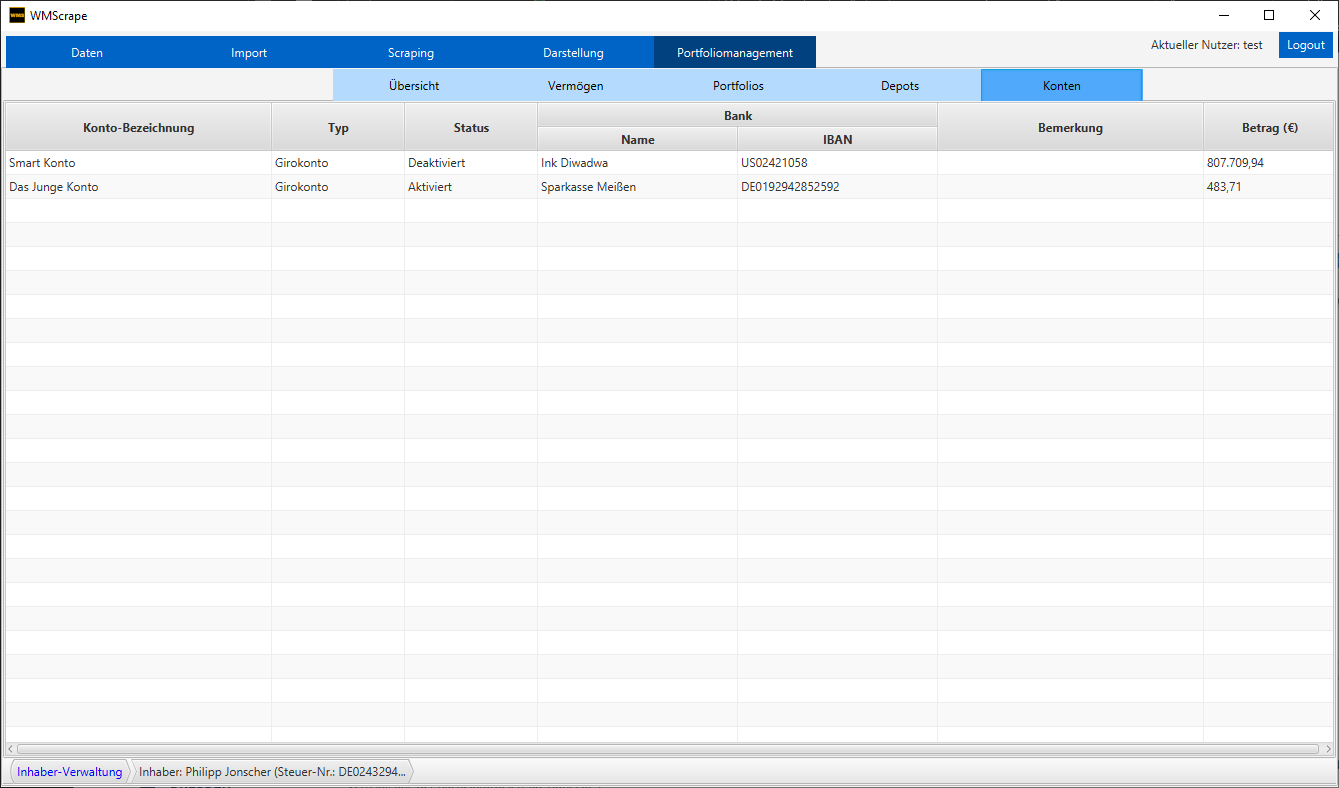 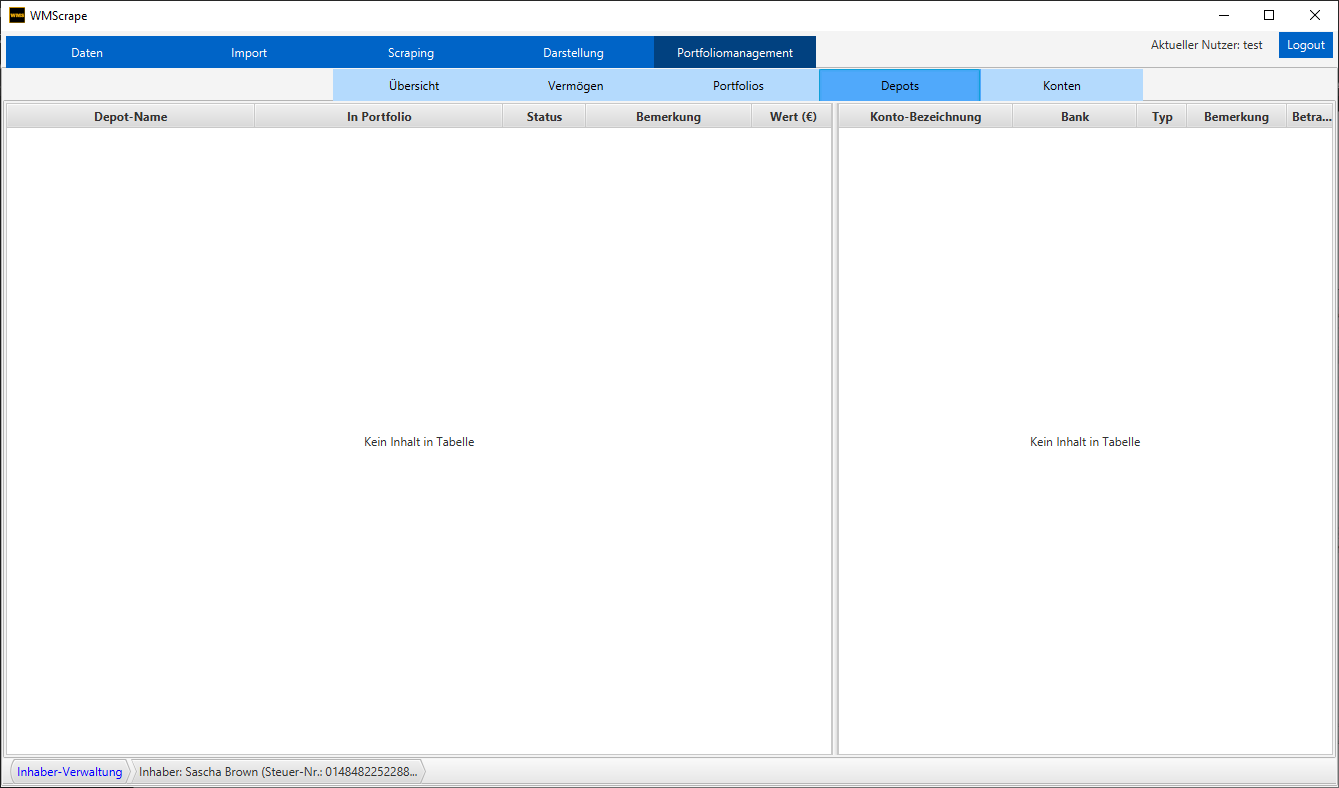 [Speaker Notes: Da sehr ähnlich: nur auf Portfolios eingehen (links)]
Inhaber-Verwaltung: Inhaber-Portfolios
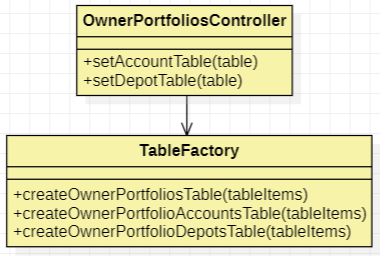 Portfolio-Verwaltung: Hauptmenü
Portfolio-Verwaltung: Portfolio erstellen
[Speaker Notes: (- Richtlinie orientiert sich an Holding von 2-5 Jahren – ggf. jährliche Anpassungen der Richtlinie an Marktentwicklung)]
Portfolio-Verwaltung: Portfolio-Übersicht
[Speaker Notes: Analog zur Inhaber-Übersicht]
Konto-Verwaltung: Hauptmenü
Konto-Verwaltung: Konto erstellen
[Speaker Notes: (- Zinsinformationen: Kenndaten Tagesgeldkonto, autom. Zinsberechn. Bzw. - buchung)]
Konto-Verwaltung: Konto-Übersicht
[Speaker Notes: Analog zur Portfolio-Übersicht]
Vermeidung von Datenbank-Inkonsistenzen
Annotation von Tabellenspalten & -beziehungen
Validierung von Benutzereingaben (FieldValidator, etc.)
Überprüfung auf Inkonsistenzen, z. B. vor dem Laden von Inhaber-Daten
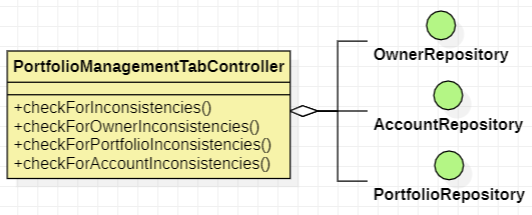 Bei Fund: Darstellung des Dialogs zur Behebung
Umfang
5. Fazit & Ausblick
Fazit
Ja
Nein
Ja, aber mit Schwächen
[Speaker Notes: -   Digitalisierung der Finanzanlagen + Steuerung von Depots-   Erweiterung robust gegenüber zukünftigen Änderungen
Depot: Thema Inkonsist. & Anforderung nach hohe Wiederverwendb. (TableBuilder/etc) zeitintensiv
ChatGpt: Identifiz. + Lösung Probleme & Lösungsansätze allg. (Kommazahl-Eingabe)
Embold: rechenintensiv/crash, keine relevanten Meldungen
Copilot: für wiederkehrende oder mühsam per Hand zu impl. Fkt.]
Ausblick
Für ein vollständiges Portfolio-Management:
Depot-Verwaltung
Order- & Transaktionsmanagement
Optimierungspotenziale:
Bereitstellung einer Gesamtübersicht der Inkonsistenzen
Trennung der Logik zur Erkennung von Inkonsistenzen in separate Repositorien
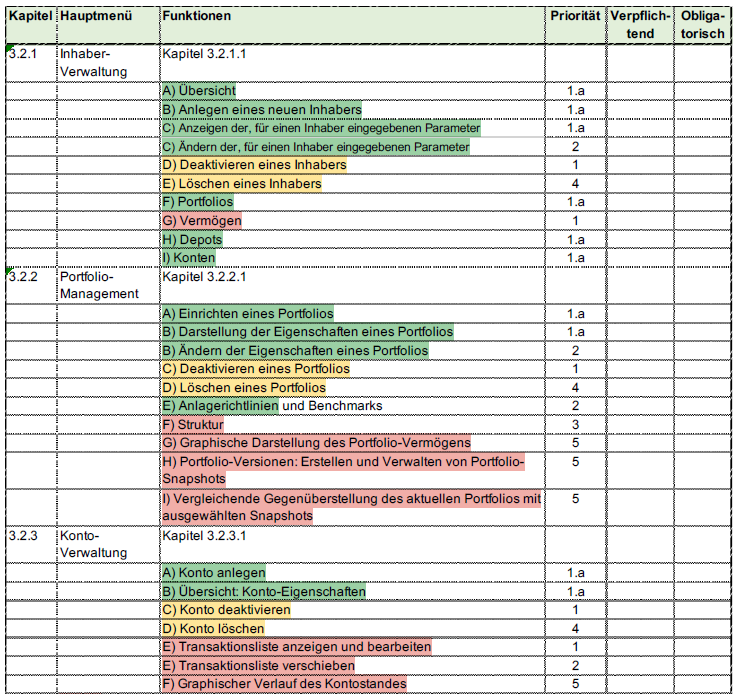 z.T. implementiert
Nicht implementiert
[Speaker Notes: - Anlagerichtlinie um Branchen verfeinern]
Motivation
Digitalisierung der Finanzanlagen
Übersicht über komplexe Vermögenstrukturen
Zukunftsorientierte Steuerung von Depots
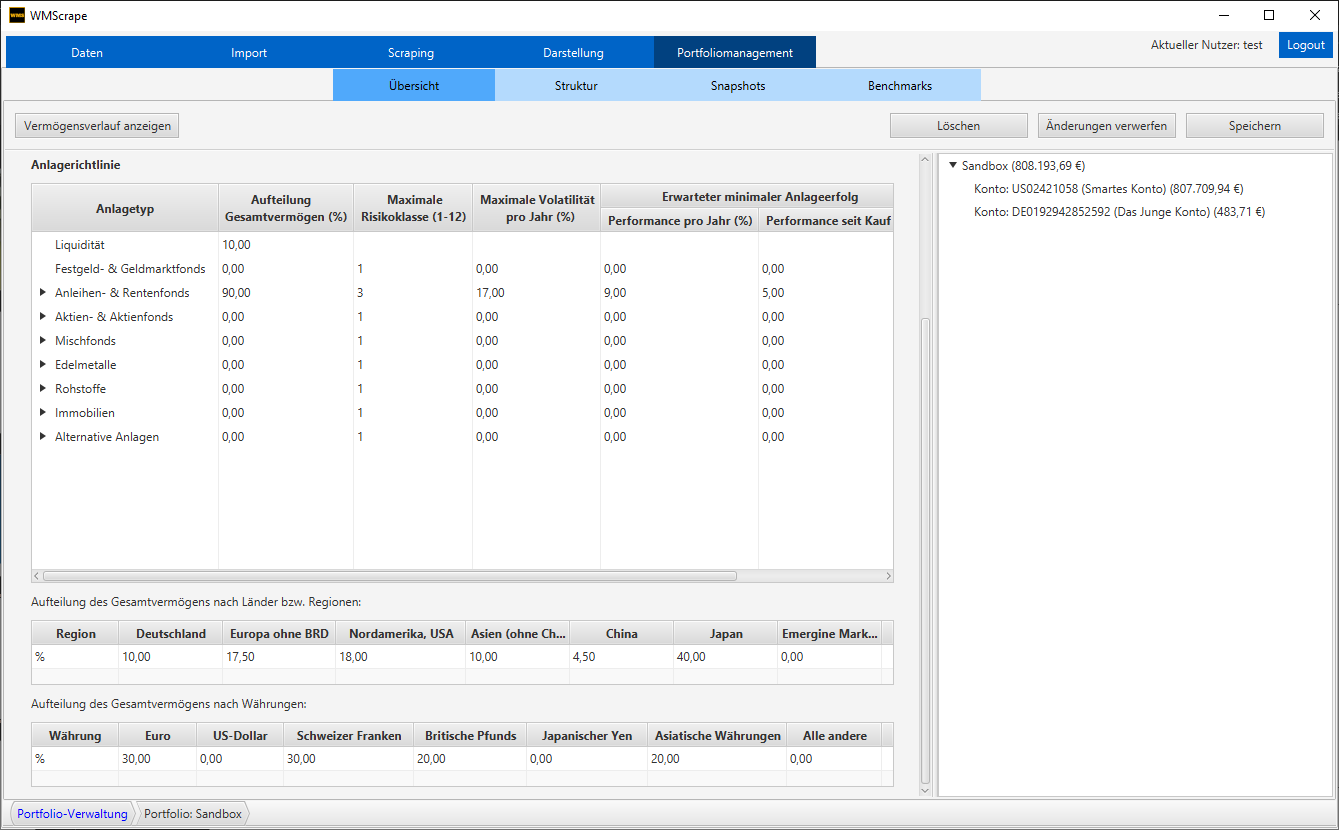 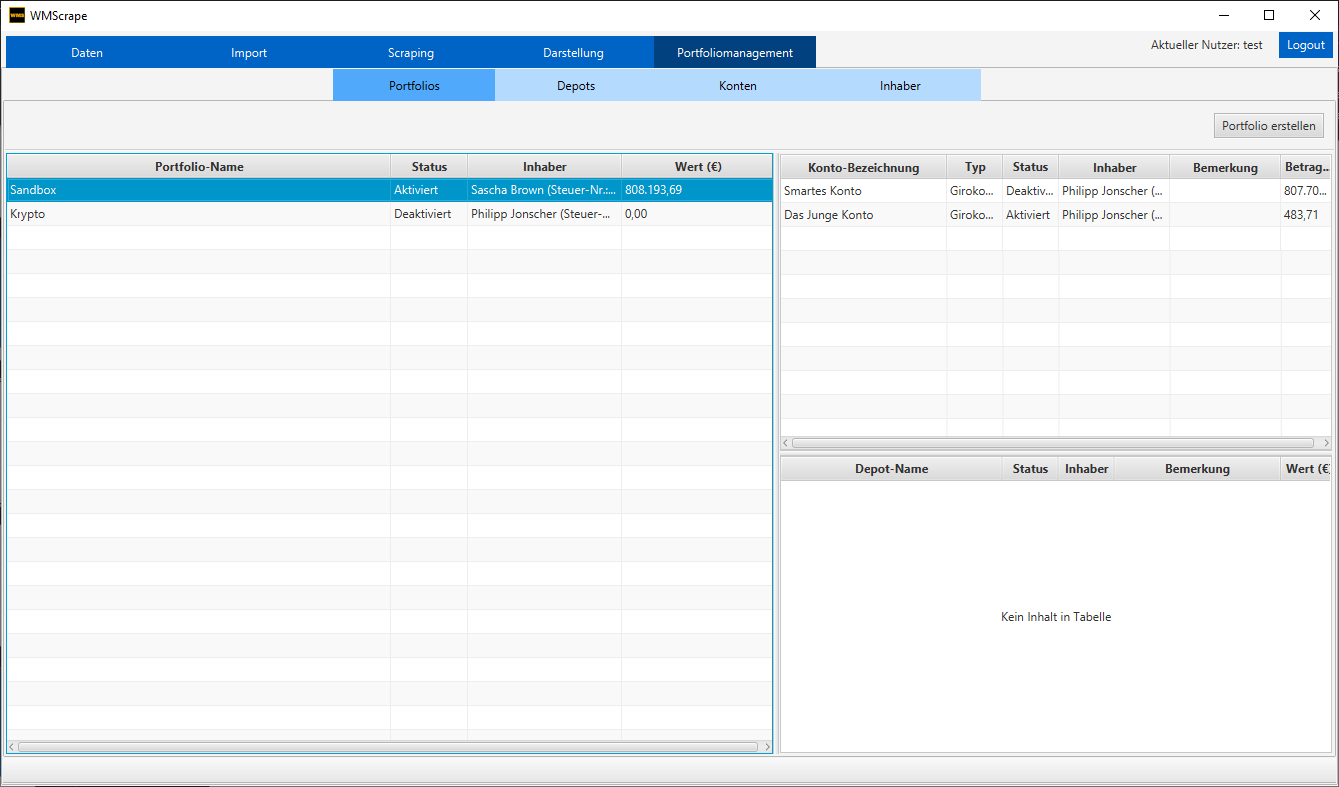 Herausforderungen der Implementierung
Überarbeitung der Breadcrumb-Navigation (Re-Design & -Implementierung)
Realisierung eines Navigations-Mechanismus innerhalb der Implementierung von Herrn Görg
Vertiefte SQL-Kenntnisse notwendig, zur Erkennung von Datenbank-Inkonsistenzen
Komplexität von Hibernate
Inhaber-Verwaltung: Inhaber-Depots
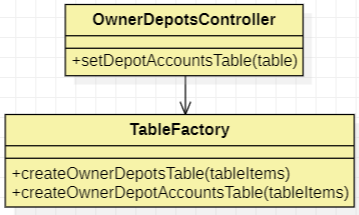 Inhaber-Verwaltung: Inhaber-Konten
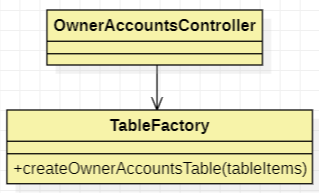 [Speaker Notes: Auf Mittlere (Depot-) Ansicht bloß eingehen]
Technische Anforderungen / Herausforderungen
Gute Dokumentierung des Codes




Hohe Erweiterbarkeit
Code klar strukturiert (bspw. Verwendung des „Single Responsibility Principle“, Muster) 
Fehlerfrei
Intuitive Bedienbarkeit
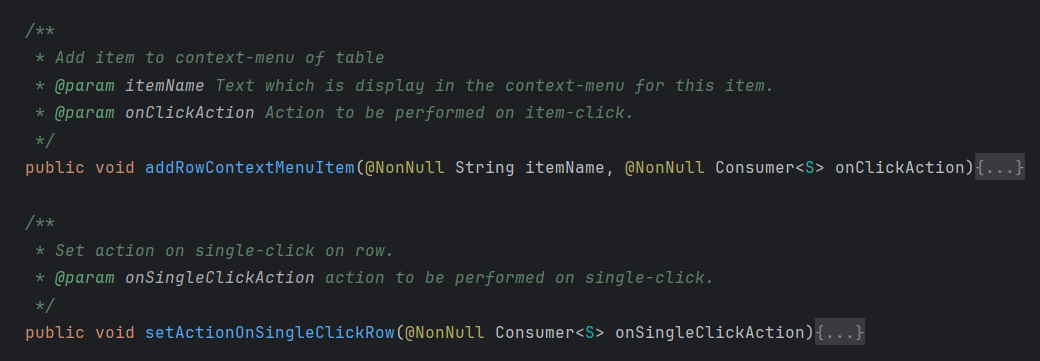 [Speaker Notes: - Erweiterbarkeit: z.B. createDefaultColumn in TableBuilder]
Ablauf
Inhaber-Verwaltung
Portfolio-Verwaltung
Konto-Verwaltung
Identifikation und Behebung von Datenbank-Inkonsistenzen
Überarbeitung der Breadcrumb-Funktion
[Speaker Notes: Punkt 4: folgte erst später, da ich entsprechend der wiss. Frage nicht davon ausging, dass auch eine Erkennung impliziert wird
Punkt 5: folgte erst nach „abschließ.“ Tests (Stimmigkeit/Bedienbark.)]
Erkennbare Datenbank-Inkonsistenzen
Fehlende Datenbanktabellen oder Beziehungen (z. B. Fremdschlüssel-Beziehungen)
Daten, die eindeutig sein sollten (z. B. die Steuernummer eines Inhabers), sind mehrfach vorhanden
Ungültige oder leere Fremdschlüssel

Ungültige Enum-Werte:

Pflichtfelder sind leer (z. B. IBAN)
Fehlende oder doppelte Einträge in der Anlagenrichtlinie
Fehlerhafte Datenstruktur der Anlagenrichtlinien-Einträge
Fehlerhafte Summenberechnung in der Anlagenrichtlinie (bez. Aufteilung Gesamtvermögen)
Werte außerhalb ihres definierten Bereichs
Status ist Deaktiviert, aber ohne Deaktivierungsdatum
Inkonsistentes Erstell- bzw. Deaktivierungsdatum
Zur Konto-Währung kein Wechselkurs
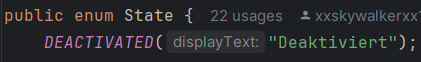 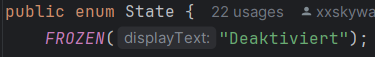 Erkennung & Behebung von Datenbank-Inkonsistenzen
Vorbeugende Maßnahmen zur Vermeidung von Inkonsistenzen
[Speaker Notes: - orphanRemoval: löscht verwaiste Entitäten, bspw. Nach Überschreibung mit neuer Instanz im Attribut]
Die Navigation im Detail
[Speaker Notes: - Erst Crumbs: EditableView-Dialog durch Tab-/Crumb-Auswahl getriggert -> bei Abbruch: Crumbs des ausgew. Konto entfernen]
Laden der Daten einer Ansicht
Überarbeitete Breadcrumb-Funktion
Vorher
Nachher
Überarbeitete Breadcrumb-Funktion
[Speaker Notes: - Neue Crumbs quasi durch Navigator-Klasse erzeugt, die bestimmte Methoden im PortfolioManagementTabController aufrufen]
Inhaber-Verwaltung: view-Paket
Inhaber-Verwaltung: entity-Paket
Portfolio-Verwaltung: view-Paket
Portfolio-Verwaltung: entity-Paket
Angewandte Muster
Controller-Service-Repository (Architekturmuster)
Builder (Entwurfsmuster): TableBuilder
Abstract-Factory (Factory-Class, Entwurfsmuster): TableFactory
[Speaker Notes: - FactoryClass ohne abstr. Fabrik – nur eine Prod.fam.]
Daten der Anlagenrichtlinie
[Speaker Notes: P.p.J: durchschn. P.p.J. – Richtwert f. Neustrukturierung & Abschätzung ob Anlage P.s.K. erreicht
P.s.K: Performance über Anlagezeitraum]